Pharma | Clinical trials
Microsoft 365 Copilot
Product time to market
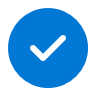 Value benefit
KPIs impacted
Revenue growth
Cost savings
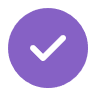 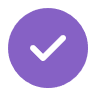 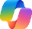 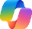 Copilot Chat2
Copilot Chat2
1. Get ideas for protocols
2. Selection and training
3. Informed consent
The clinical researcher uses Copilot to get ideas for the study protocol document.
Organize clinical team discussions to select the site, coordinate patient recruitment, and ensure proper training for trial.
Clinical team member creates form to obtain consent from study patients.
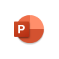 Copilot in PowerPoint
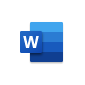 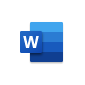 Copilot in Word
Copilot in Word
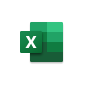 Benefit: Rapidly create a protocol document first draft from a few source documents.
Benefit: Retrieve and summarize relevant chats, emails, and documents that may be referenced for selection and training faster.
Benefit: Quickly update a prior consent form with appropriate information for desired clinical trial.
Copilot in Excel
6. Publication and communication
5. Closeout and reporting
4. Data collection and management
Clinical team seeks regulatory approval to market product.
Clinical team collaborates to create a clinical study presentation.
Clinical researcher gathers and analyzes trial data.
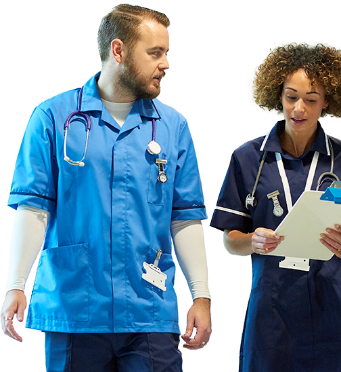 Benefit: Coordinate with communications team for external reporting and share / locate attachments easily.
Benefit: Apply branding guidelines, adjust layouts, and reformat text for stakeholder presentations.
Benefit: Create metrics and visualizations to track clinical trial performance / key milestones.